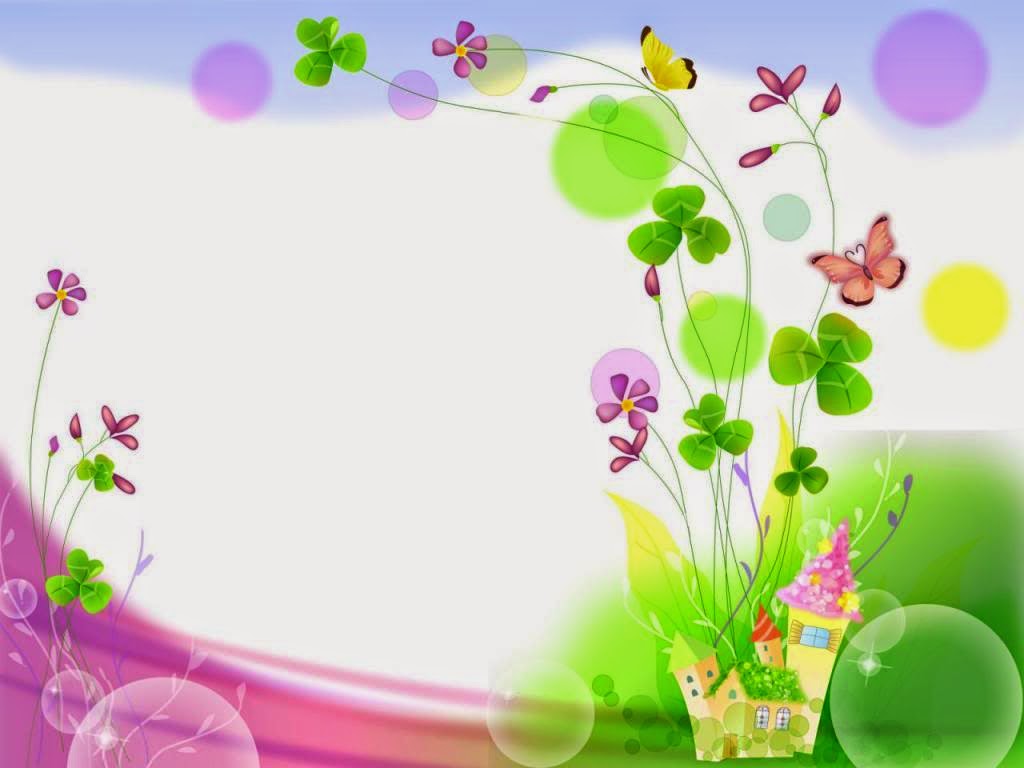 BÉ HỌC BẢNG CHỮ CÁI
BÉ HỌC BẢNG CHỮ CÁI
Chúc Đạt học thuộc bảng chữ cái!!!